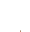 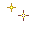 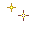 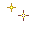 Цумами канзаши - японский цветок из шёлка
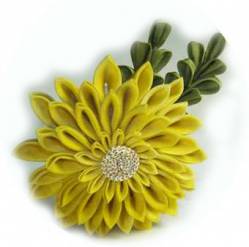 Мастер-класс: Часть II
Практическое занятие

 Шараевой Ольги Анатольевны
Острый лепесток
Подготовка деталей:
6 квадратов 
5х5 см
Этапы выполнения                 острого лепестка
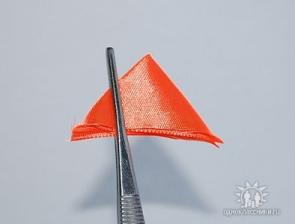 Складываем квадрат по диагонали
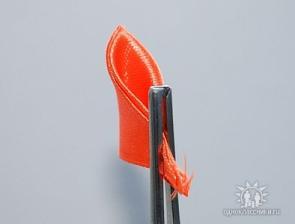 Лицевая сторона готового лепестка
Складываем второй раз по диагонали
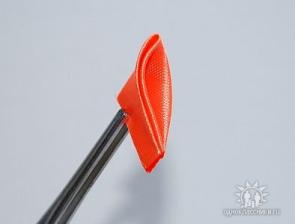 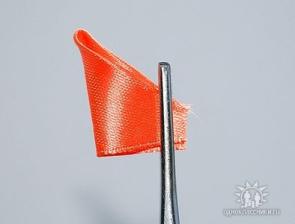 Третий раз складываем по диагонали. 
Вид сверху
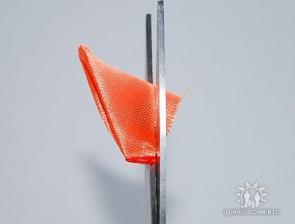 Отрезаем нижний кончик. Оплавляем и крепко прижав склеиваем горячие края
Отрезаем 1/3 часть нижнего края лепестка и оплавляем края
Круглый лепесток
Подготовка деталей:
6 квадратов 
5х5 см
Этапы выполнения               круглого лепестка
Изнаночная сторона лепестка
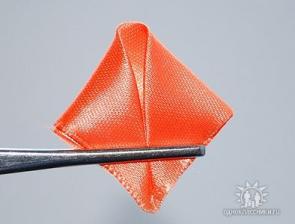 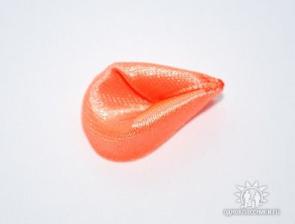 Складываем квадрат по диагонали
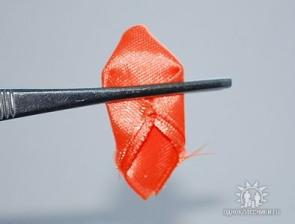 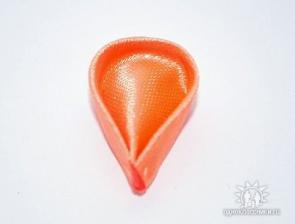 Верхние уголки складываем вниз
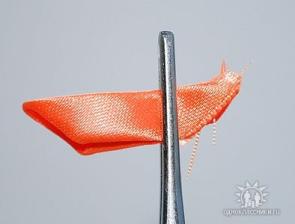 Лицевая сторона лепестка
Заготовку переворачиваем на изнанку и заворачиваем боковые уголки к серединке
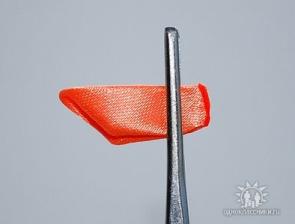 Отрезаем нижний кончик. Оплавляем и крепко прижав склеиваем горячие края
Не переворачивая складываем деталь пополам уголочками внутрь
Сборка канзаши: первый этап
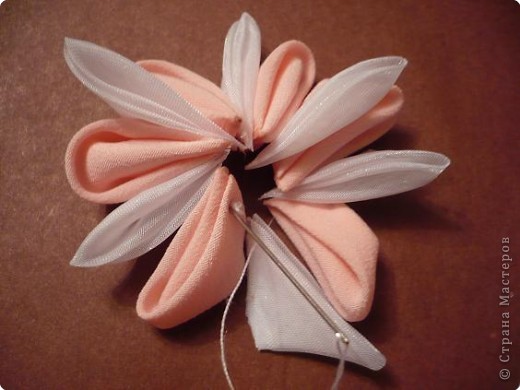 Готовый цветок
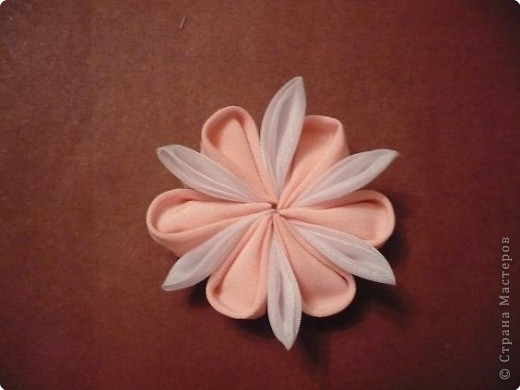 Собираем по порядку круглые и острые лепестки на иголку с ниткой и завязываем концы
Сборка канзаши: второй этап
1. Кружок картона обтягиваем тканью.

2. Выбираем способ крепления фурнитуры.

3. Наливаем на заготовленный кружок клей(на некрасивую сторону). Кладем наш цветочек и с помощью пинцета прижимаем и выравниваем как надо наши лепестки.
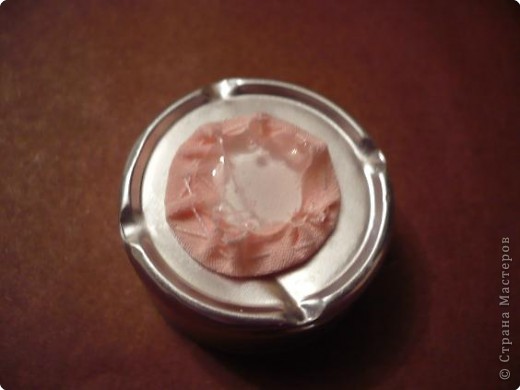 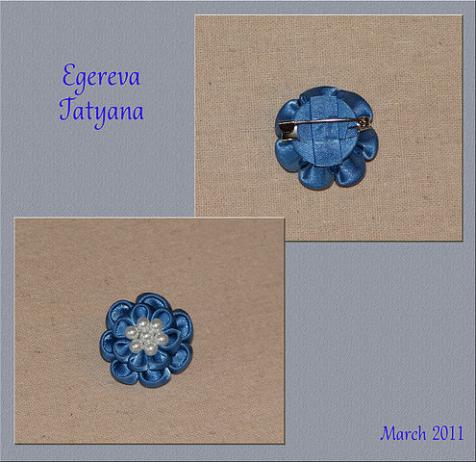 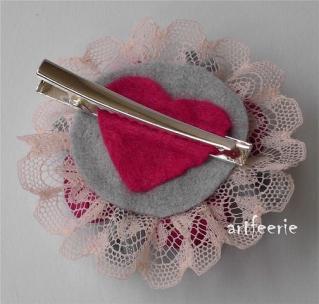 Фурнитура крепится при помощи дополнительного отрезка
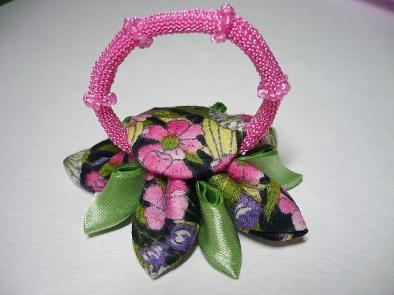 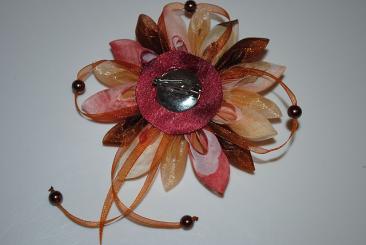 Фурнитура на кружочке
Фурнитура под кружочком
Сборка канзаши: третий этап
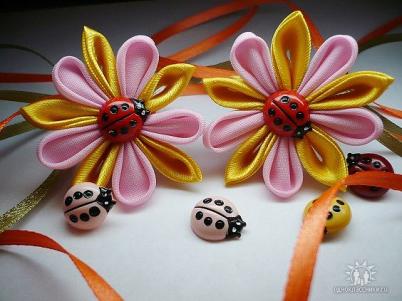 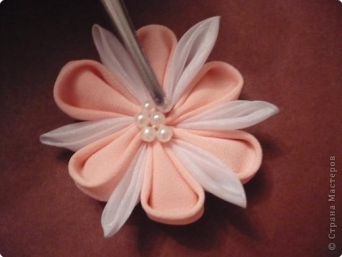 В серединку снова наливаем клей и насаживаем туда с помощью пинцета бусинки, стразу, пуговку и др.
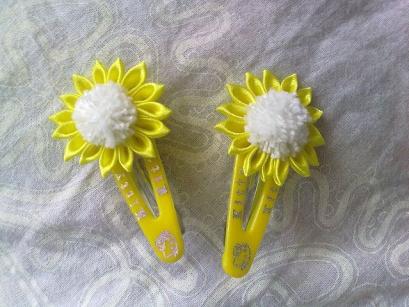 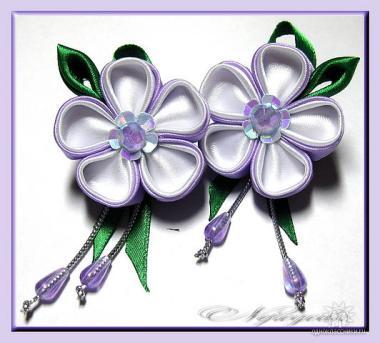 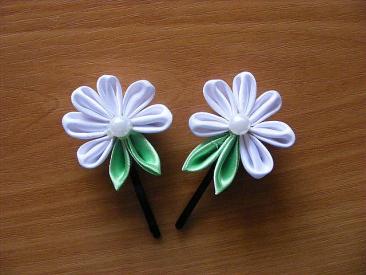 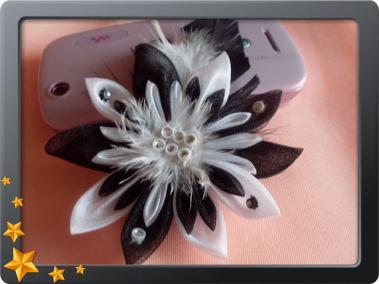 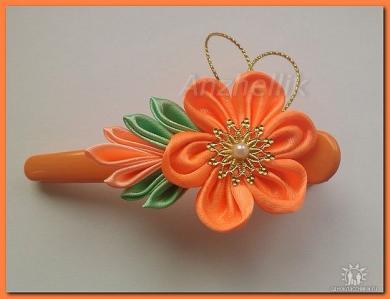 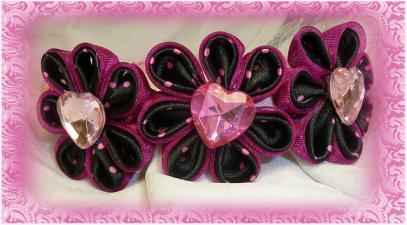 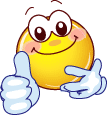 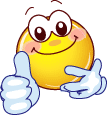 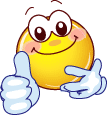 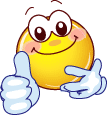